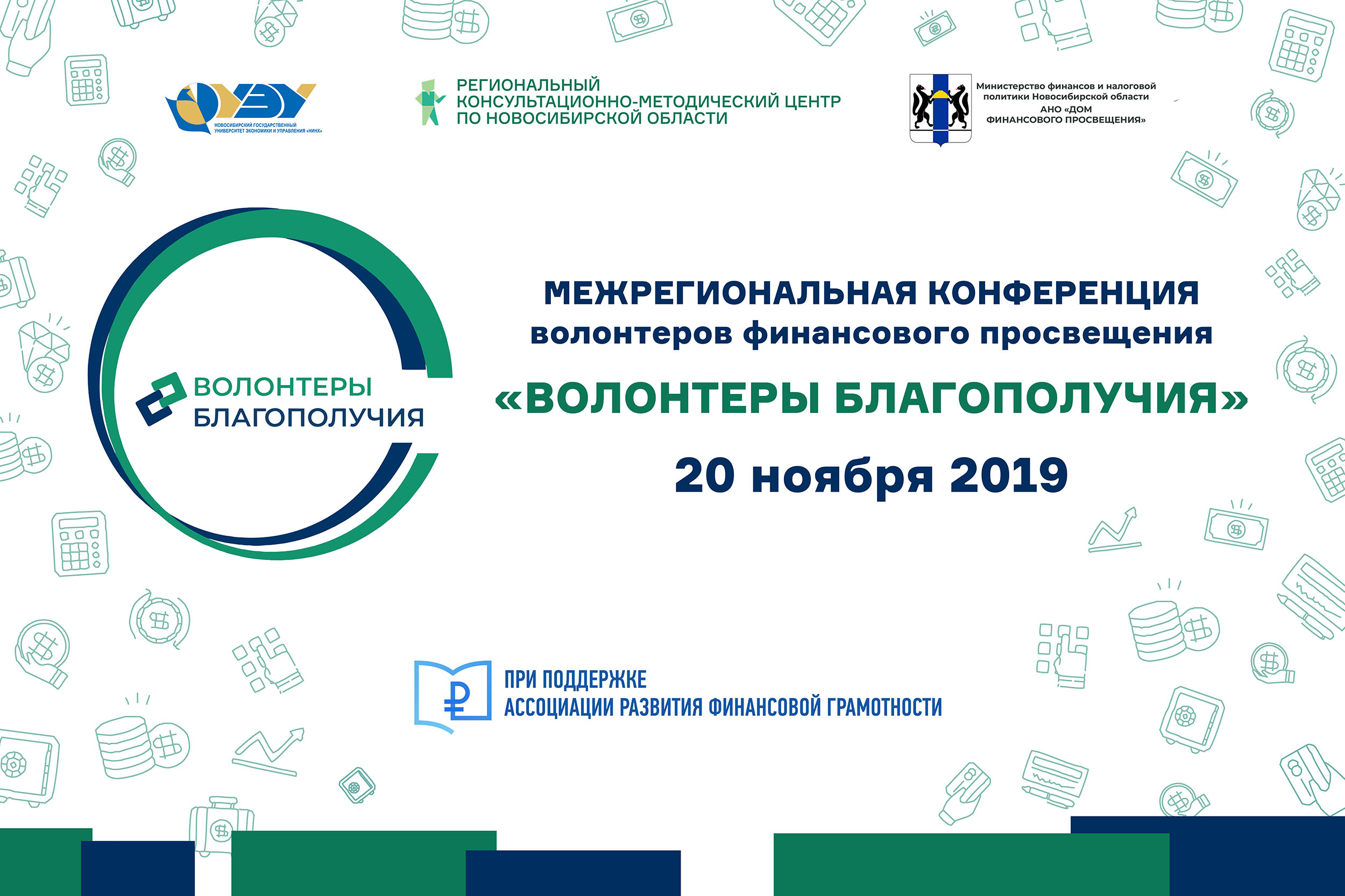 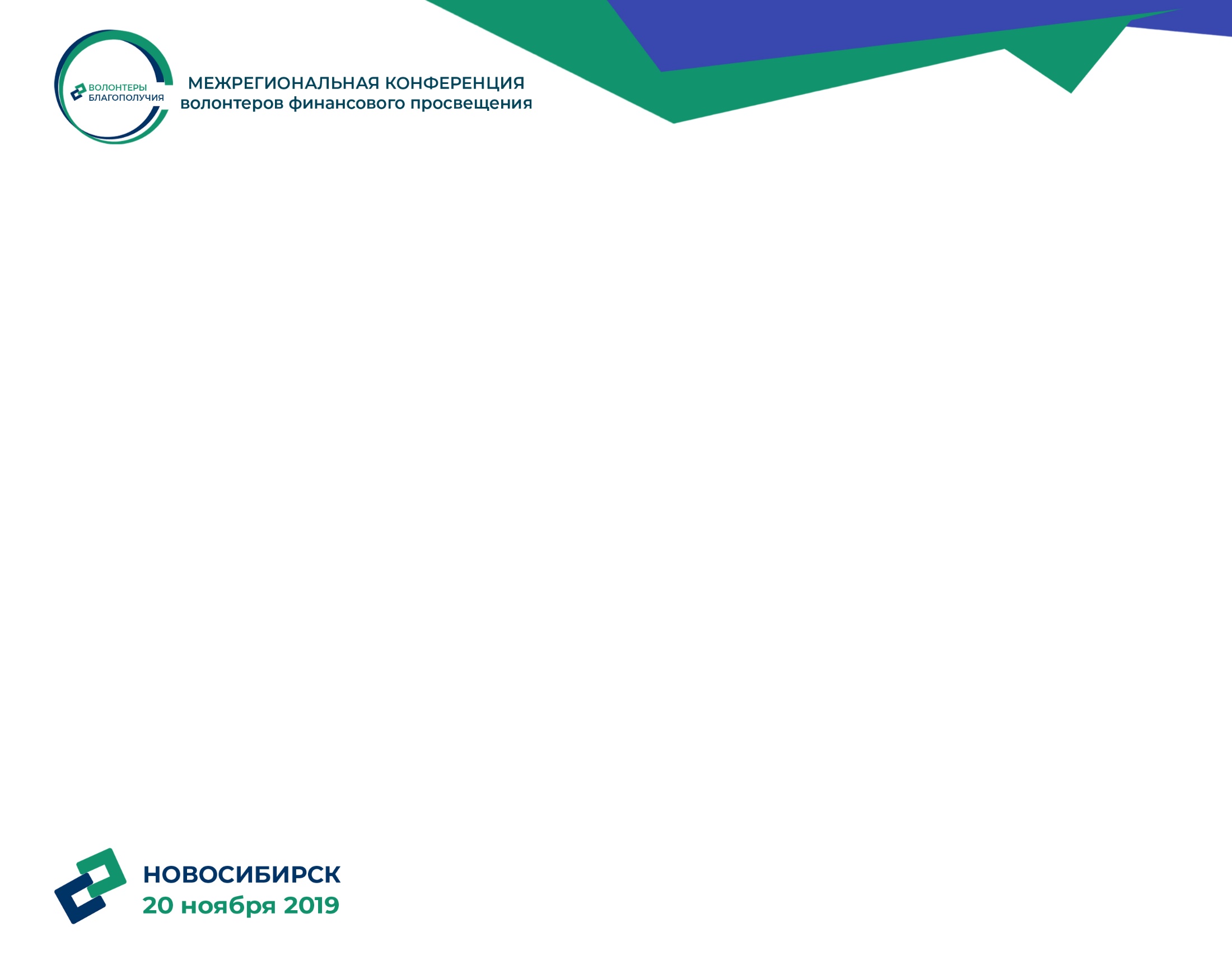 СПИКЕР
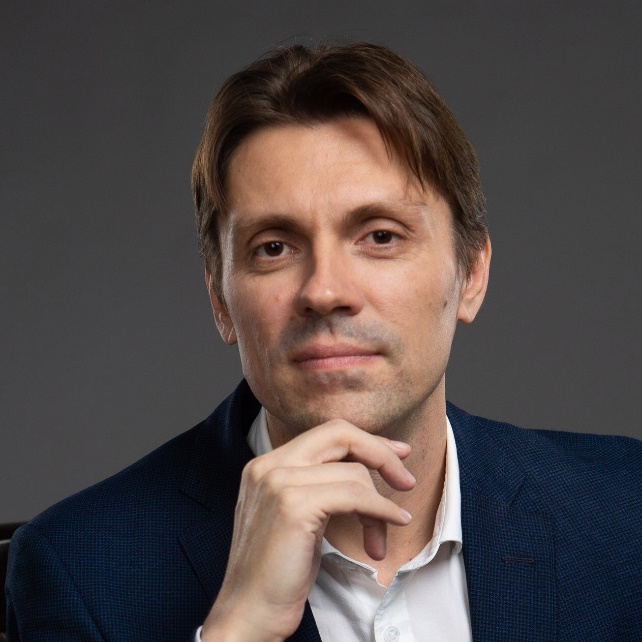 МАКАРОВСергей Владимирович
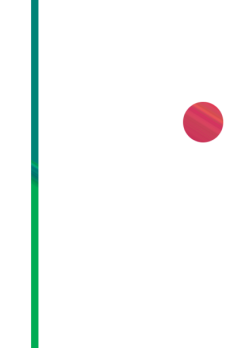 заместитель директора автономной некоммерческой организации «Национальный центр финансовой грамотности», независимый финансовый советник с 2006 года, эксперт Проекта Минфина России по повышению финансовой грамотности населения, бизнес-тренер и инвестор, г. Москва
Роль волонтеров в развитии федеральных проектов по финансовому просвещению, реализуемых в рамках Национальной стратегии повышения финансовой грамотности
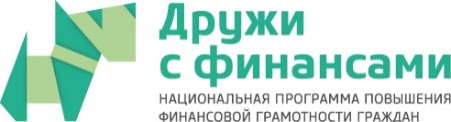 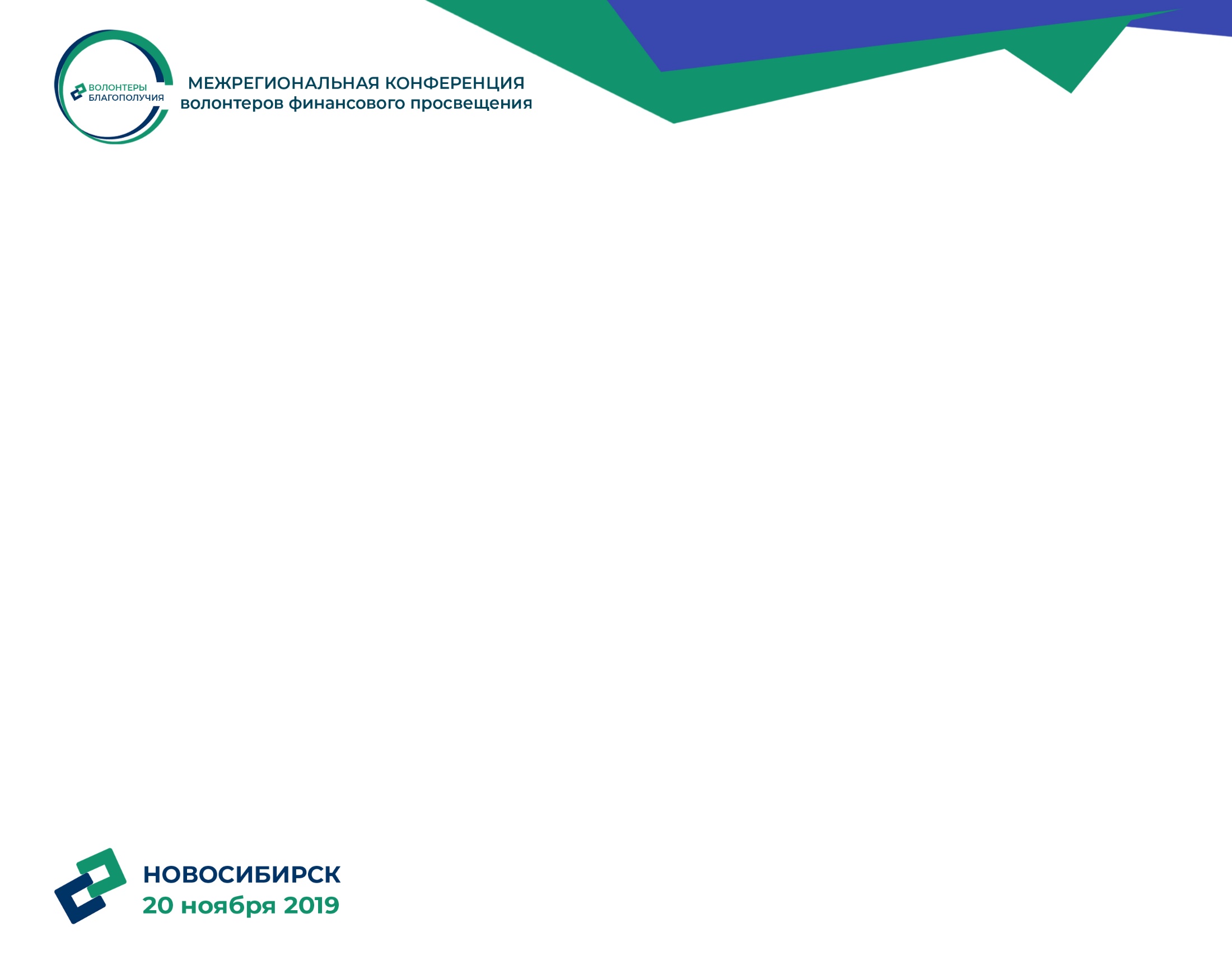 2016 - 2020
Сеть консультационно-методических центров 13 регионов -> 24 региона
Обучающая программа для консультантов (72 часа + 18 часов)
Подготовлено ~ 8800 консультантов по финансовой грамотности
Где есть консультанты: 9 регионов -> 79 регионов
Они провели 23 000+ мероприятий, охвачено 15.000.000+ человек (в том числе и в моногородах)
Опубликовано более 1500 материалов по финансовой грамотности в региональных СМИ и социальных сетях
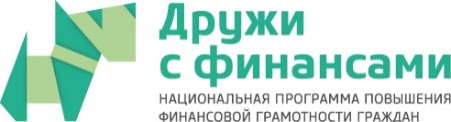 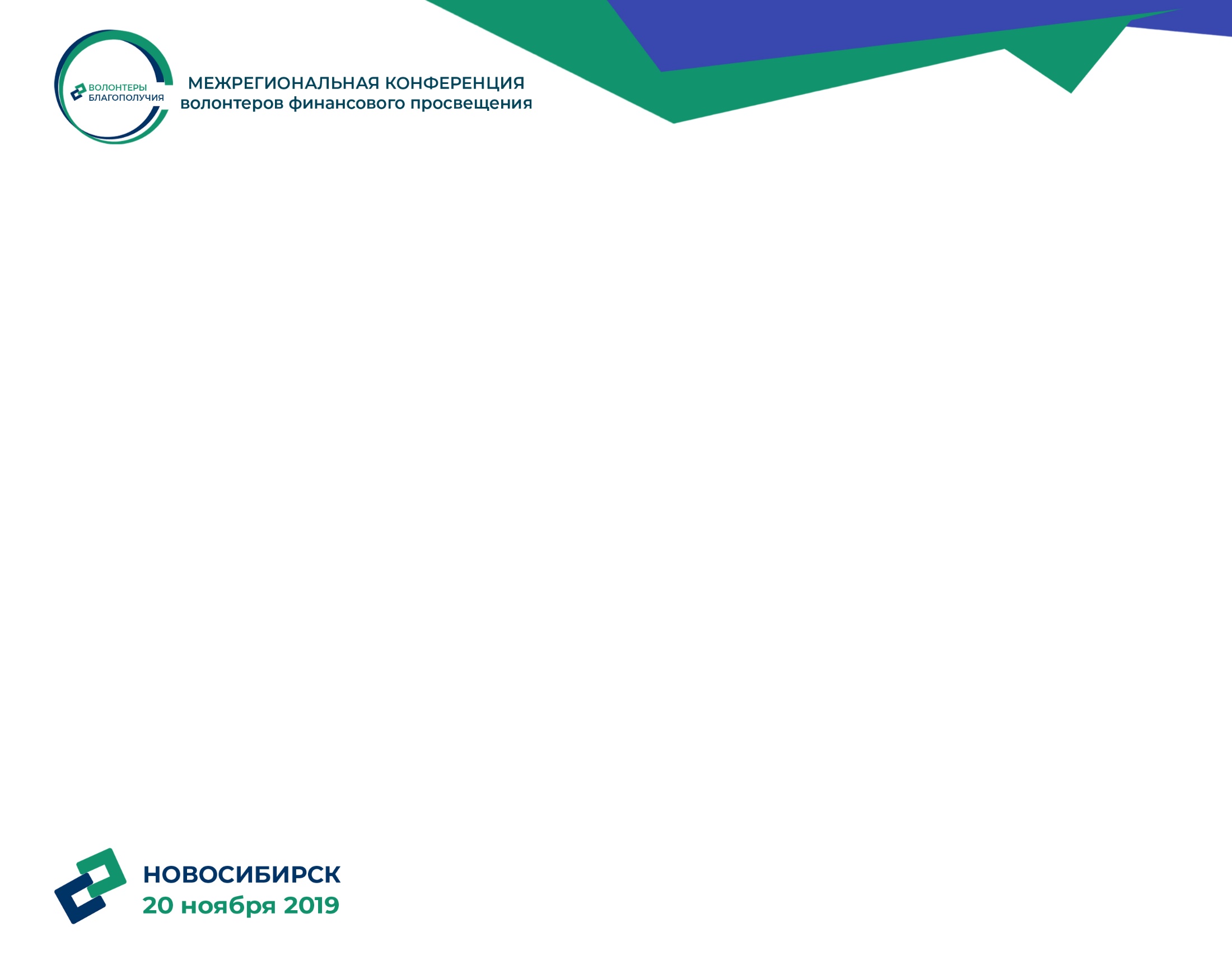 Кто они?
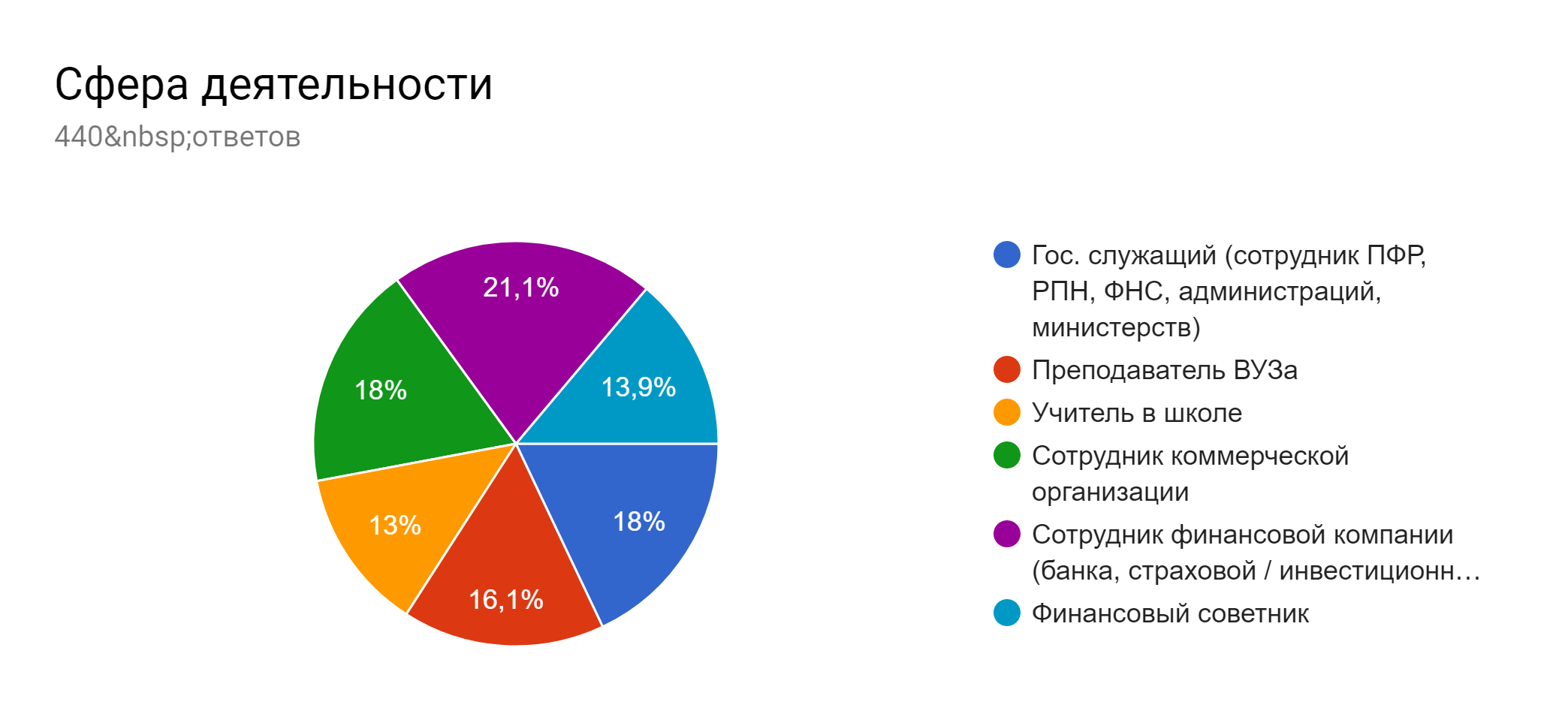 Прошли обучение в Финансовом университете (72 часа)
Каждый организовал и провел 2 и более мероприятия
Регулярное доп. обучение (новое в финансовой сфере, публичные выступления, копирайтинг)
С 2019 года ежегодная переаттестация
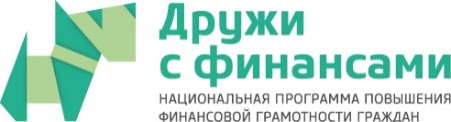 4
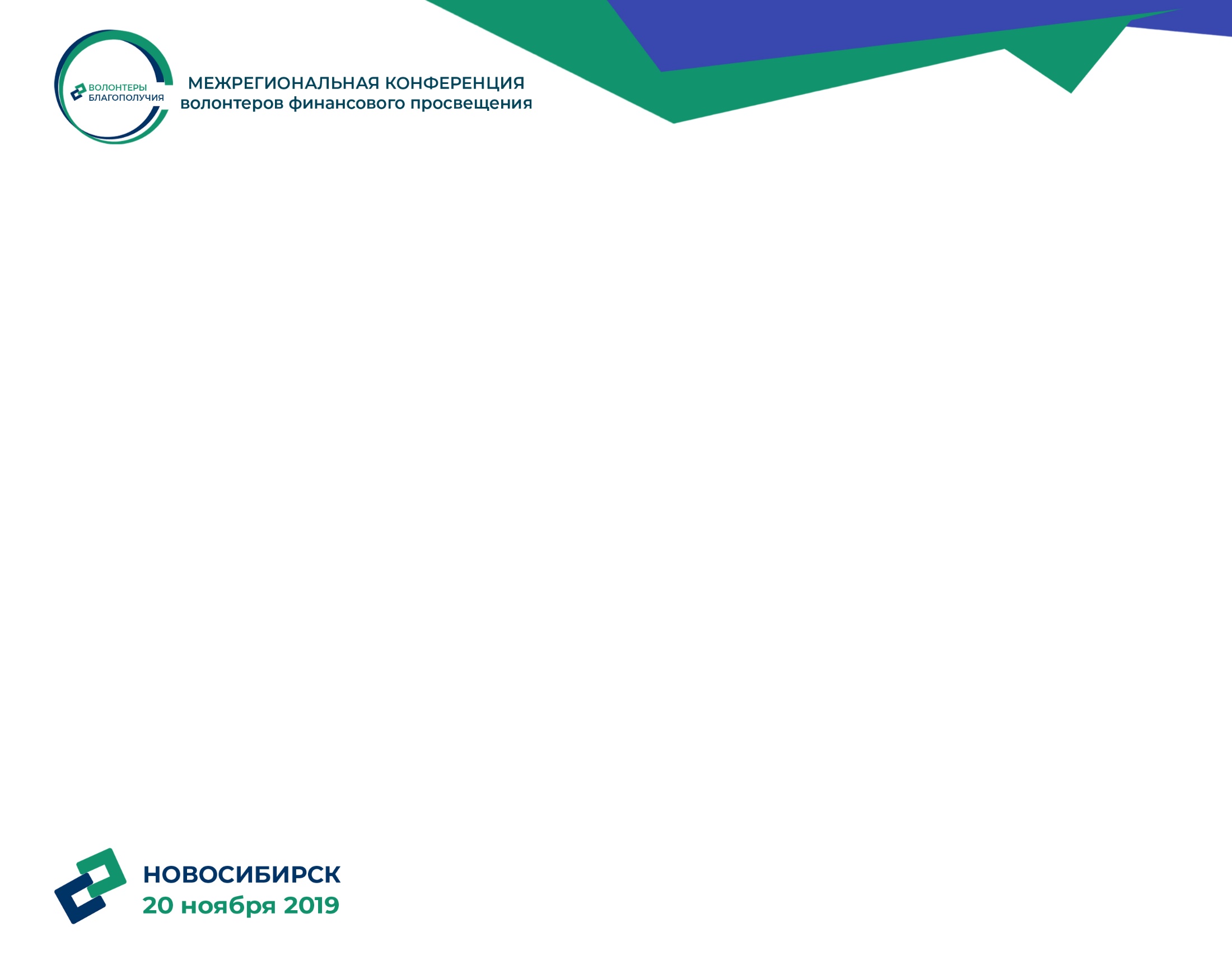 Где участвовали?
Недели финансовой грамотности и Недели сбережений (мероприятия, ответы на вопросы, консультации)
Семейные финансовые фестивали (Москва, Ярославль, Воронеж, Уфа и т.д.)
Эфиры на Одноклассниках (охват 1,3 млн. чел.)
Проект с НСПК «МИР» (в процессе, 70 мероприятий, 22 региона)
Новая возможность: проект «Финансовая грамотность на рабочем месте»
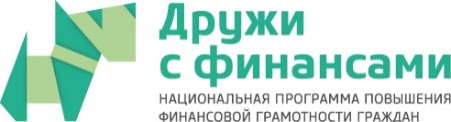 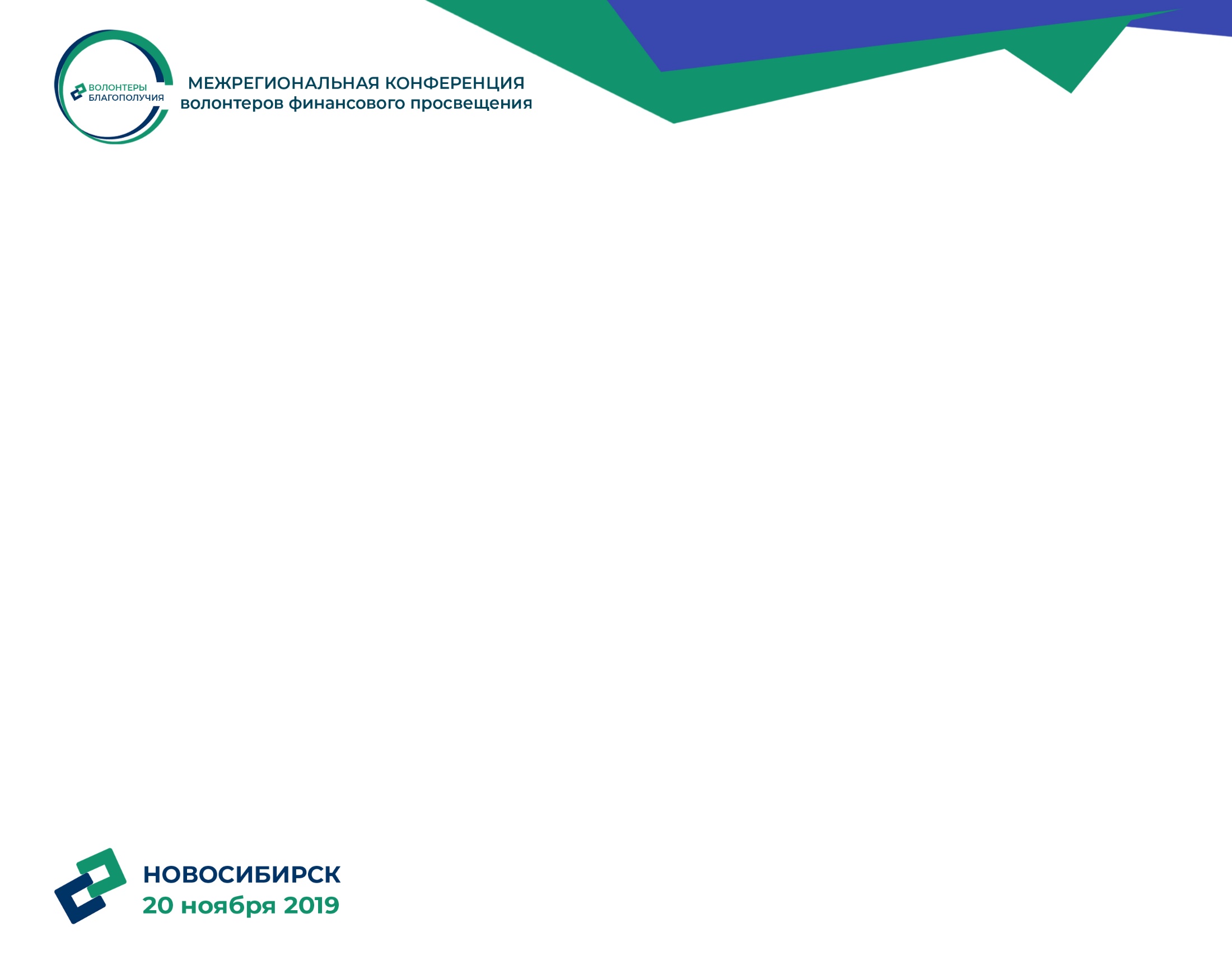 Программа «ФГ на рабочем месте»
Бесплатная для сотрудников и работодателей
По апробированной методике, содержит 8 основных тем по финансовой грамотности
В разных форматах (очный, дистанционный, информационный, индивидуальный)
Продолжительность 2-3 часа
Без продаж финансовых продуктов
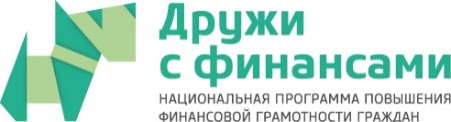 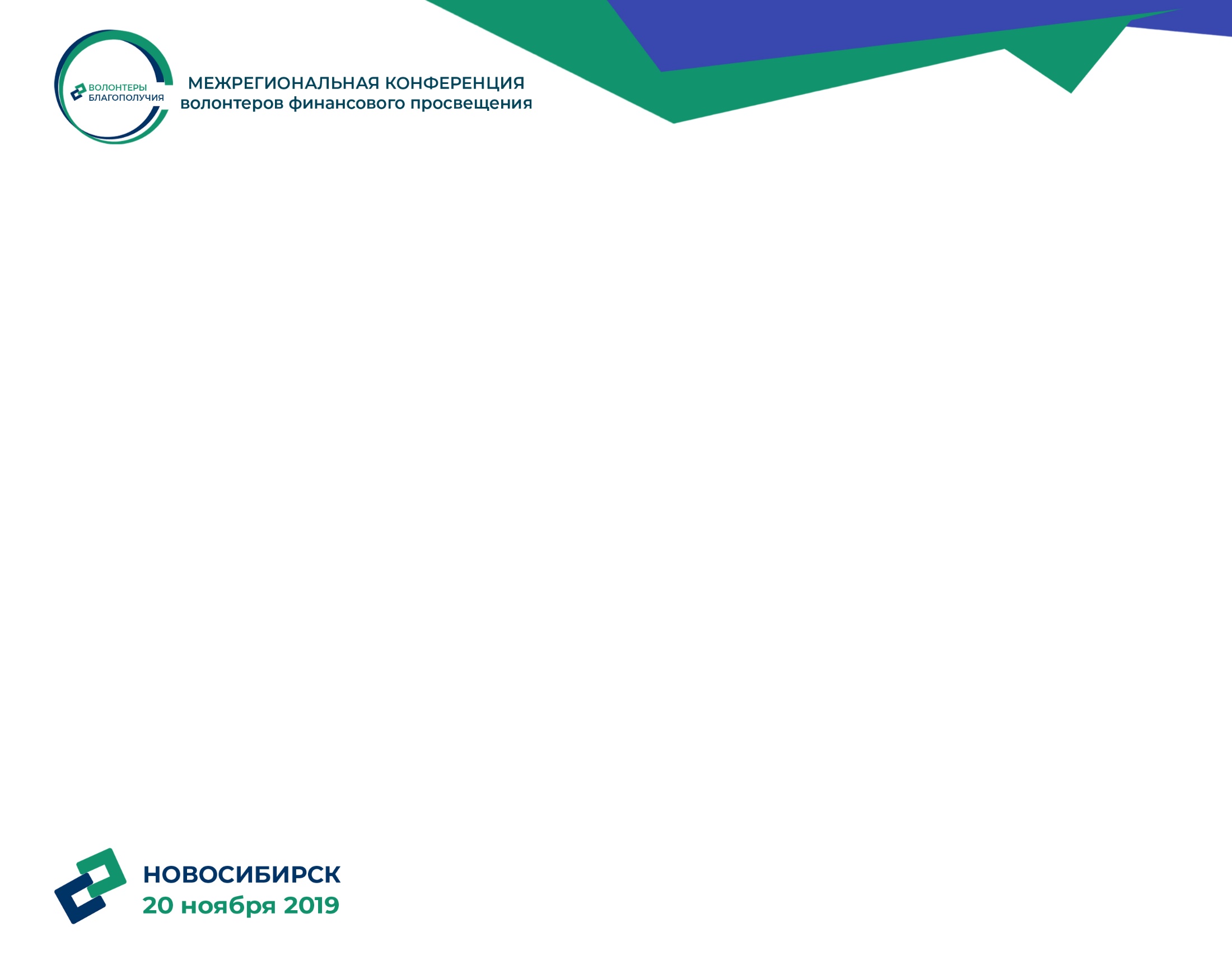 Что дают программы повышения финансовой грамотности на рабочем месте?
КОМПАНИИ

Увеличение продуктивности сотрудников

Удержание персонала (отсутствие затрат на поиск, обучение и адаптацию)

Снижение воровства и количества прогулов

Улучшение эмоциональной обстановки

Снижение вычетов из зарплаты
СОТРУДНИКУ

Снижение количества времени на решение личных финансовых проблем

Улучшение благосостояния и финансовой защищенности

Снижение уровня стресса и улучшение здоровья

Удовлетворенность от работы  и уверенность в будущем
КОМПЛЕКСНЫЙ РЕЗУЛЬТАТ
Увеличение
эффективности бизнеса
Улучшение экономической
безопасности
Социально
значимый эффект
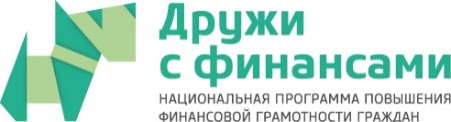 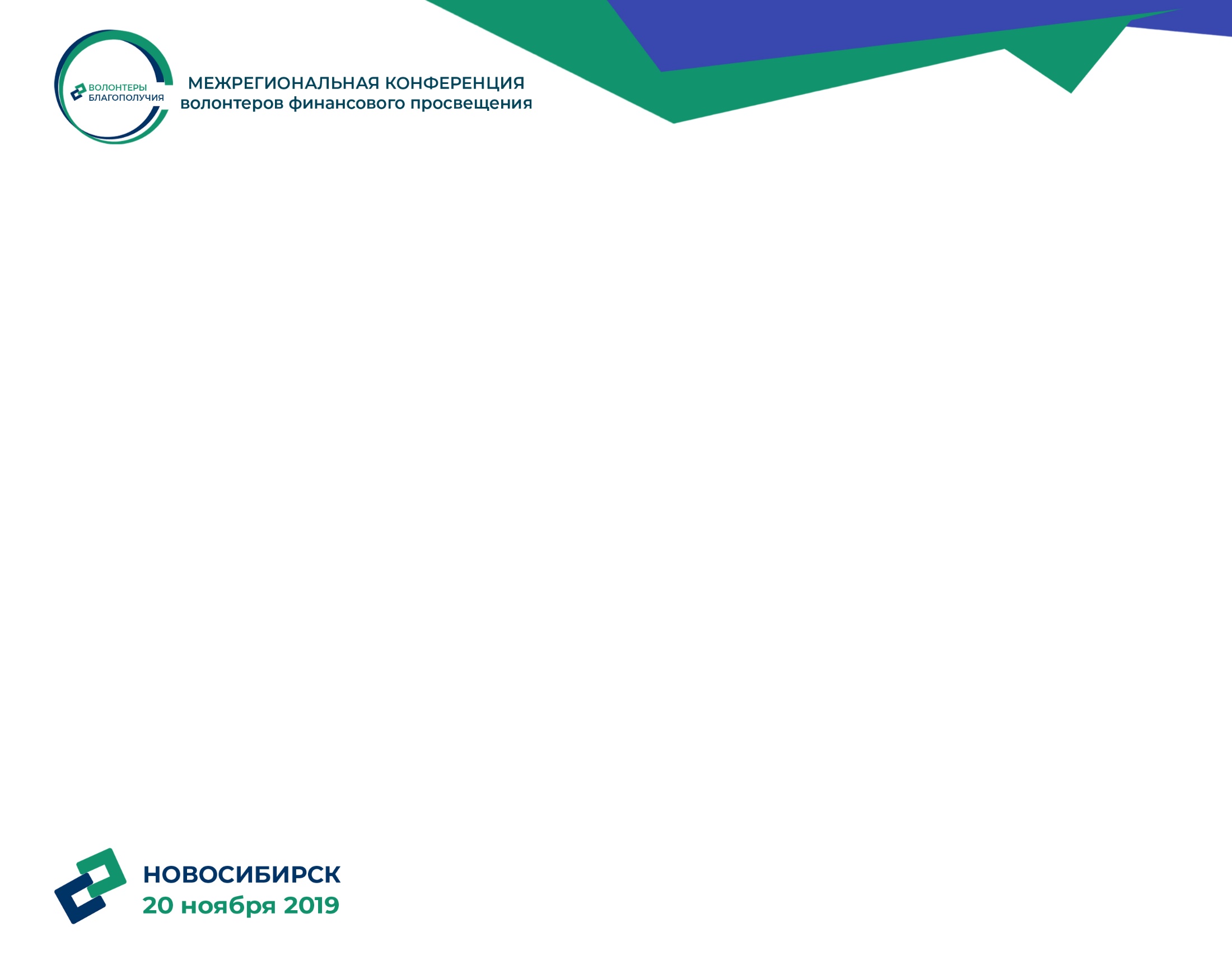 Что внутри:
Презентации

Теоретические материалы

Памятки для печати или рассылки

Раздаточные материалы

Статьи для портала

Тестовые вопросы

Домашние задания

Ссылки на дополнительные материалы

Анонсы для приглашения и вовлечения сотрудников
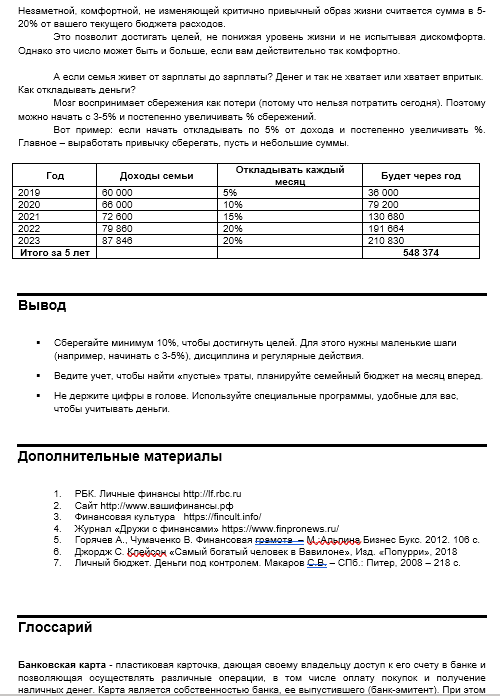 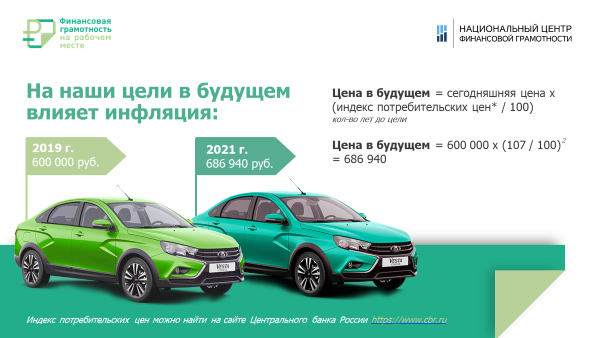 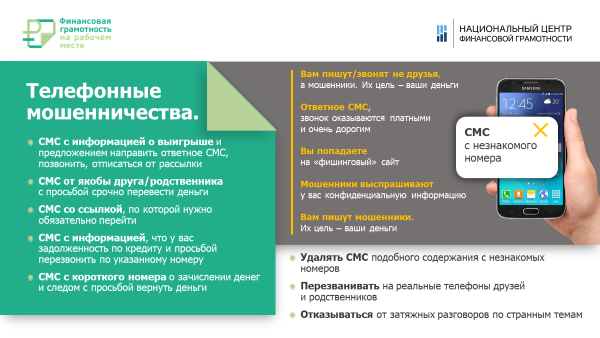 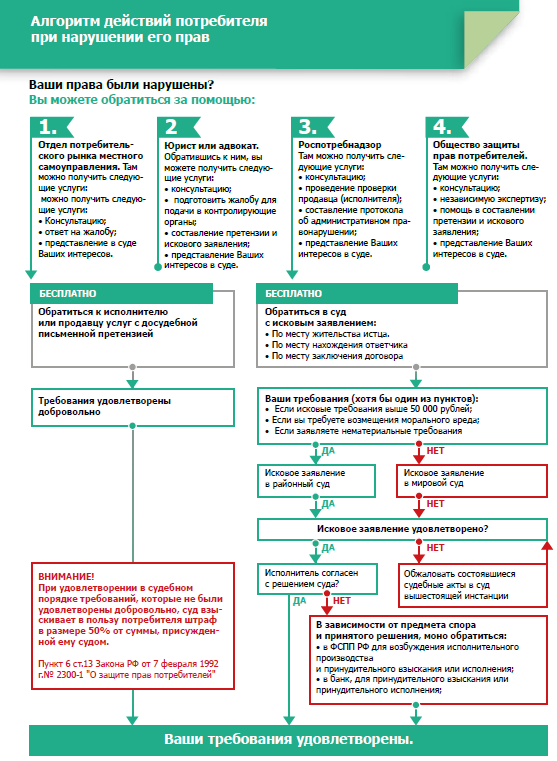 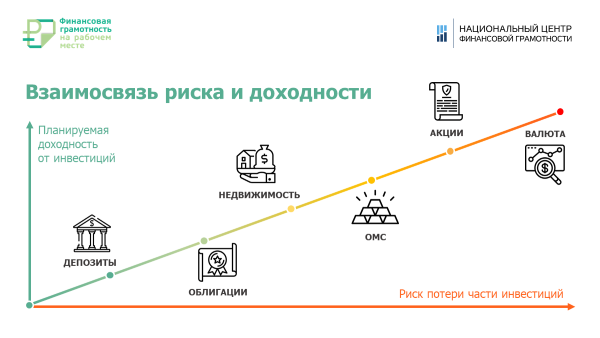 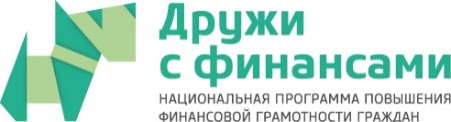 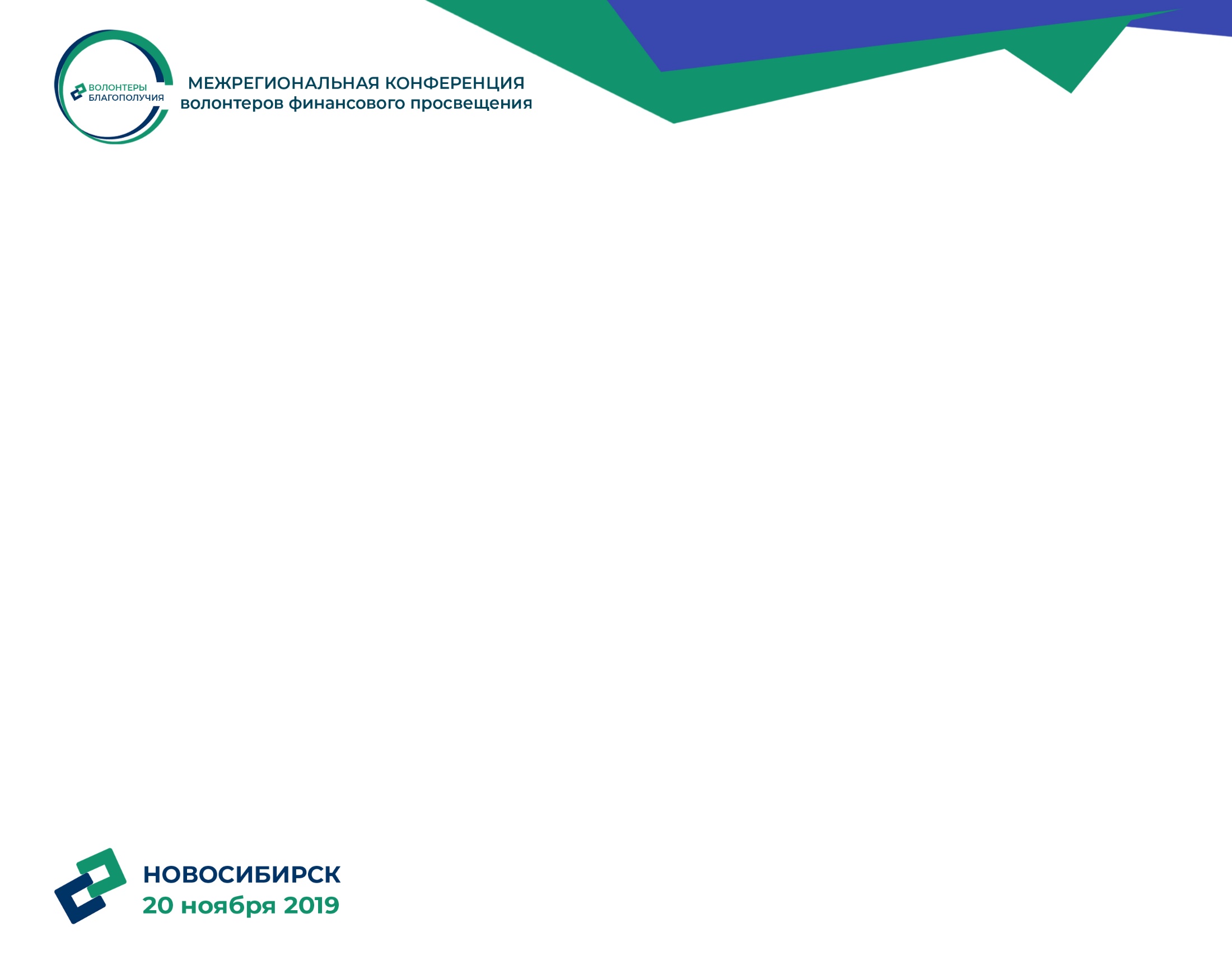 Результаты пилотных мероприятий
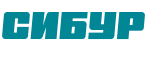 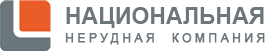 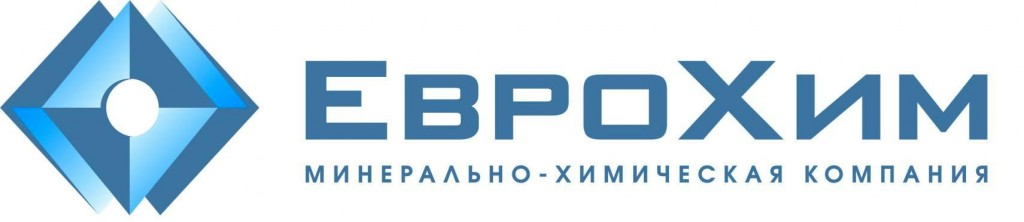 Участвовало > 600 человек из 18 городов (включая моногорода)

90% участников оценили программу как полезную

85% участников оценили программу как простую и понятную

Тестирование показало изменение уровня знаний участников мероприятий. В 2 раза больше слушателей успешно проходили тестирование

От 60 до 95% участников готовы рекомендовать программу коллегам
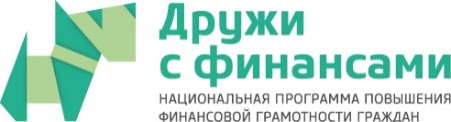 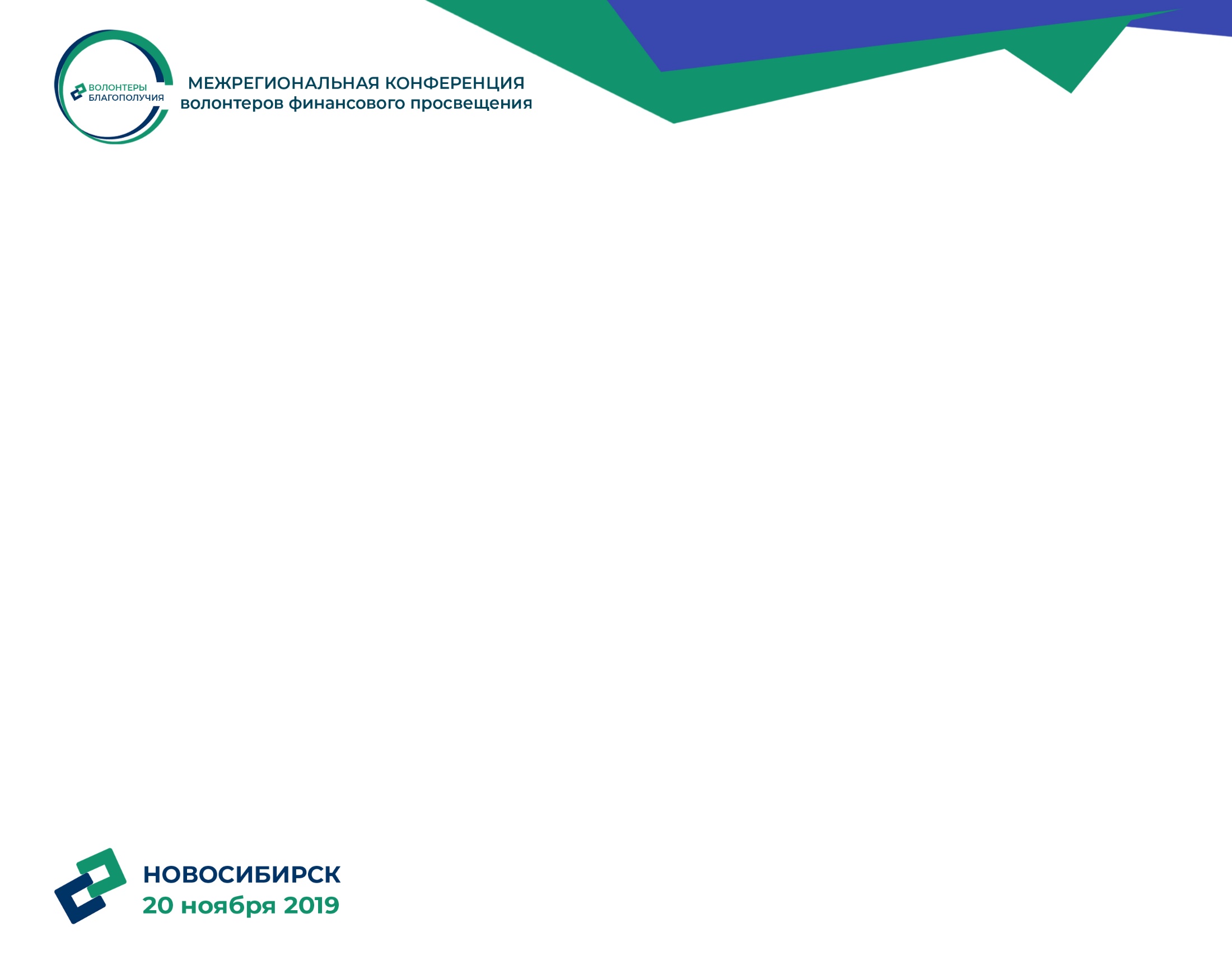 Приглашаем к участию организации и консультантов по финансовой грамотности
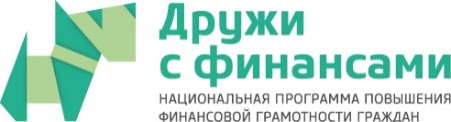 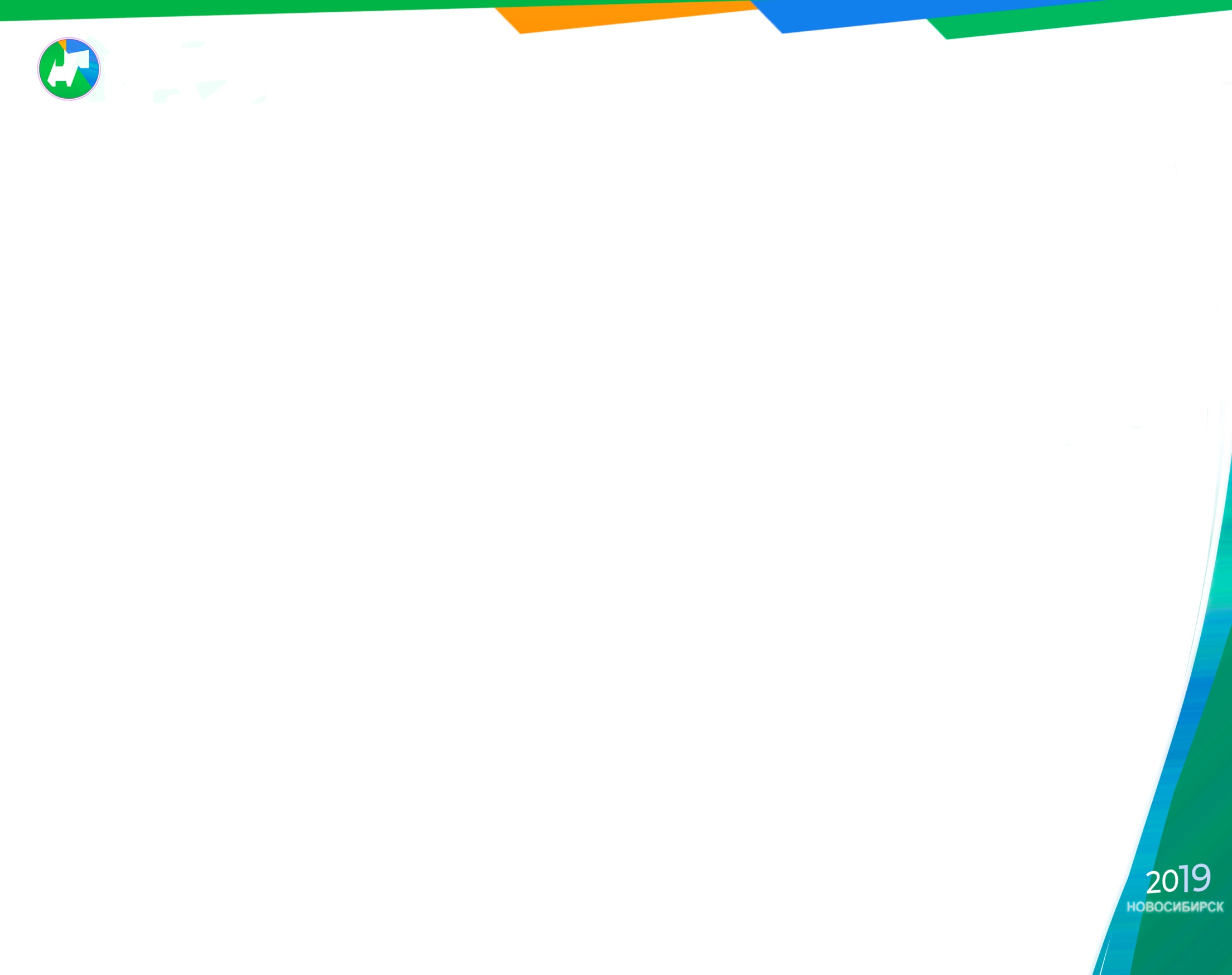 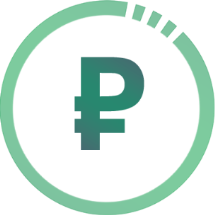 Контакты
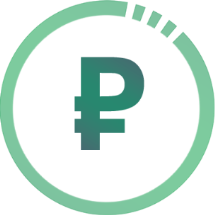 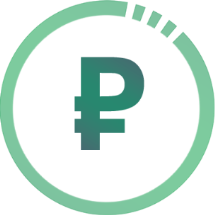 Макаров Сергей, заместитель директора НЦФГ

Тел: 	+7 (499) 501 11 73 – офис	+7 (926) 381 07 33 – мобильный
Почта: makarov@ncfg.ru
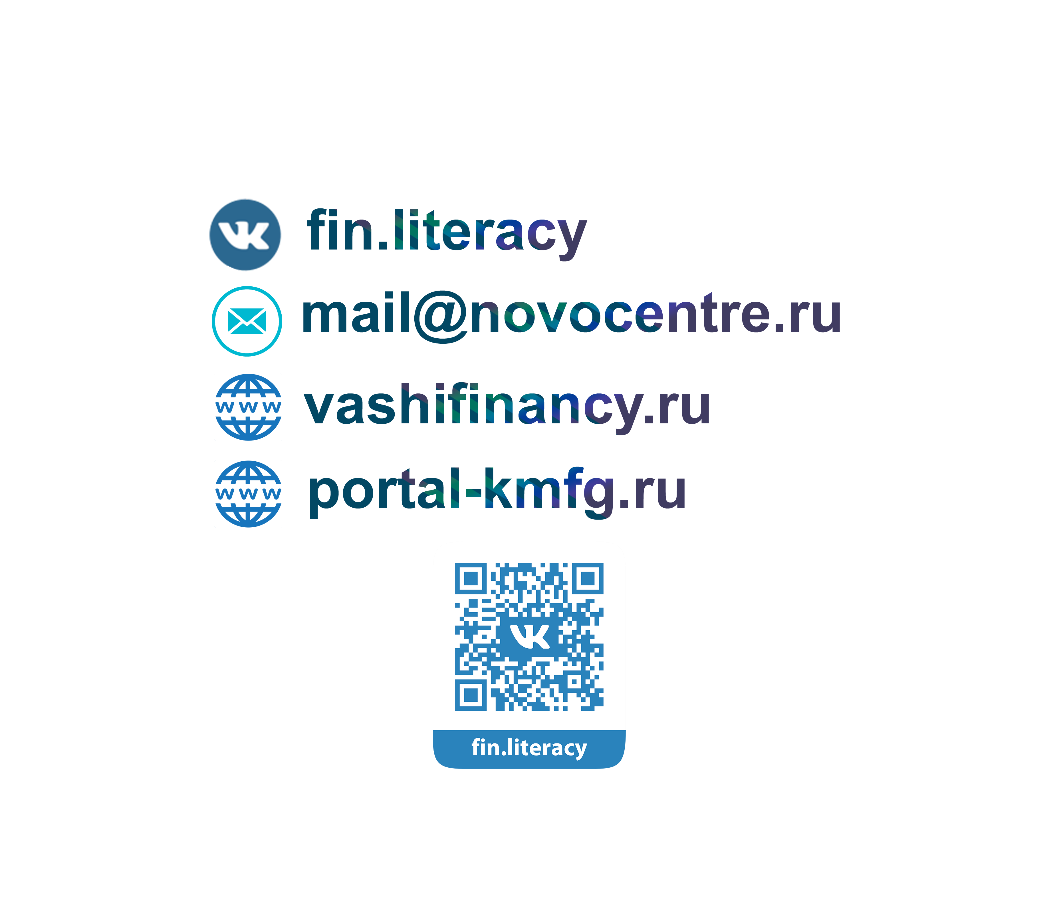 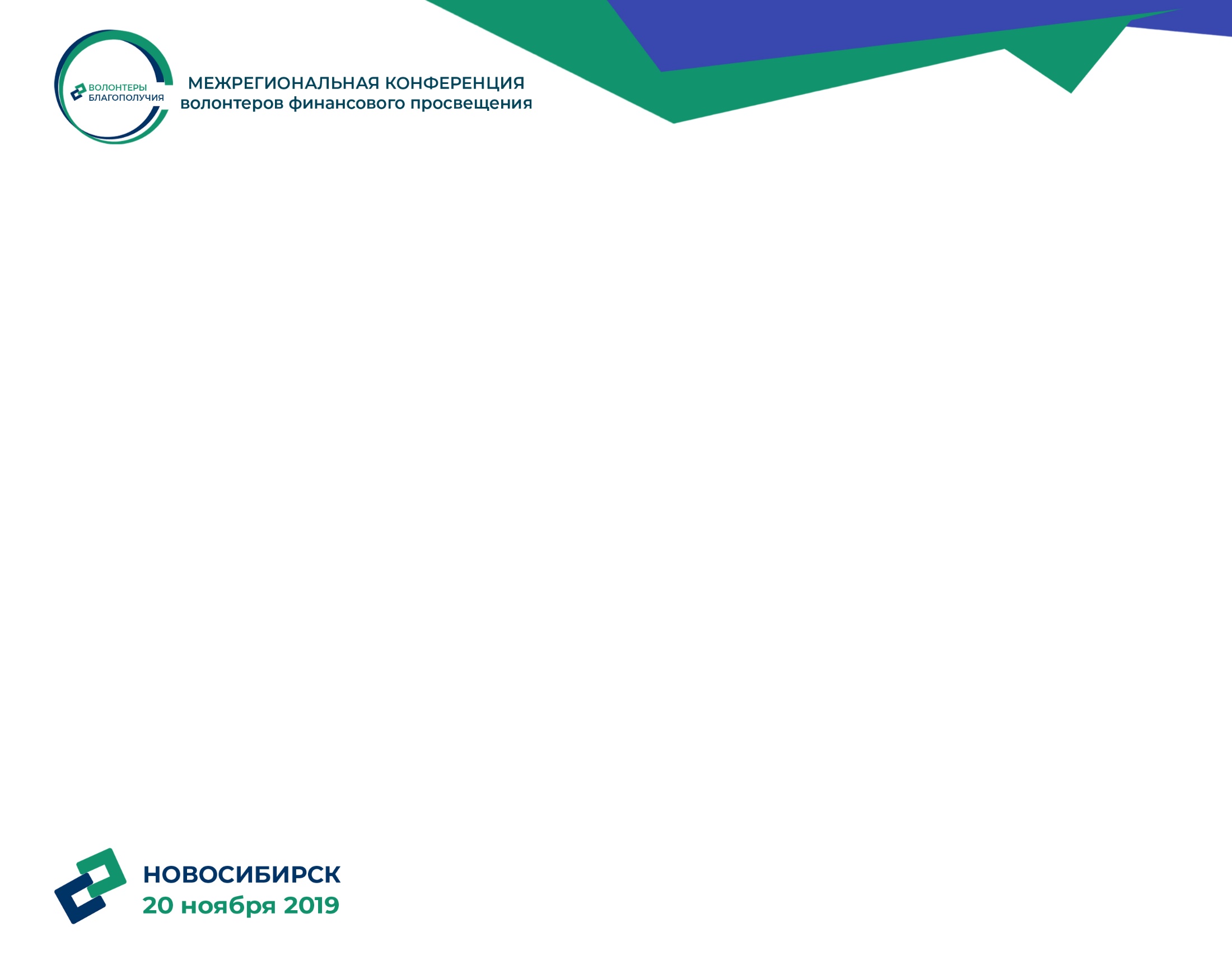 ПРИЛОЖЕНИЯ
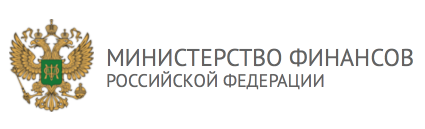 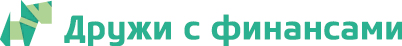 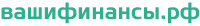 Риски и преграды:

Слабый контроль
Продажи
Текучка
Неэффективность
Сильные стороны:

Массовость, охват
Бесплатно
Энтузиазм
Самостоятельность
Зона развития:

Сообщество (в т.ч. и региональные)
Поддержка знания на уровне
Мотивация оставаться «в теме»
Доступ к аудитории / PR /админ.поддержка
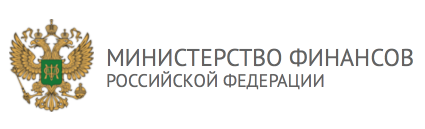 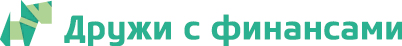 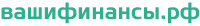 Какие мероприятия провели?
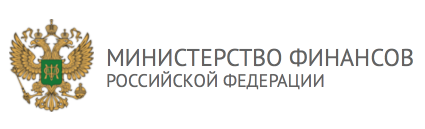 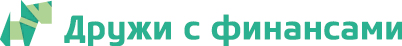 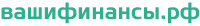 15
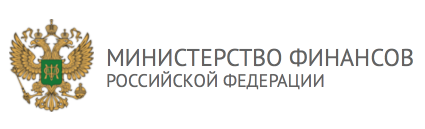 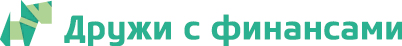 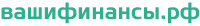 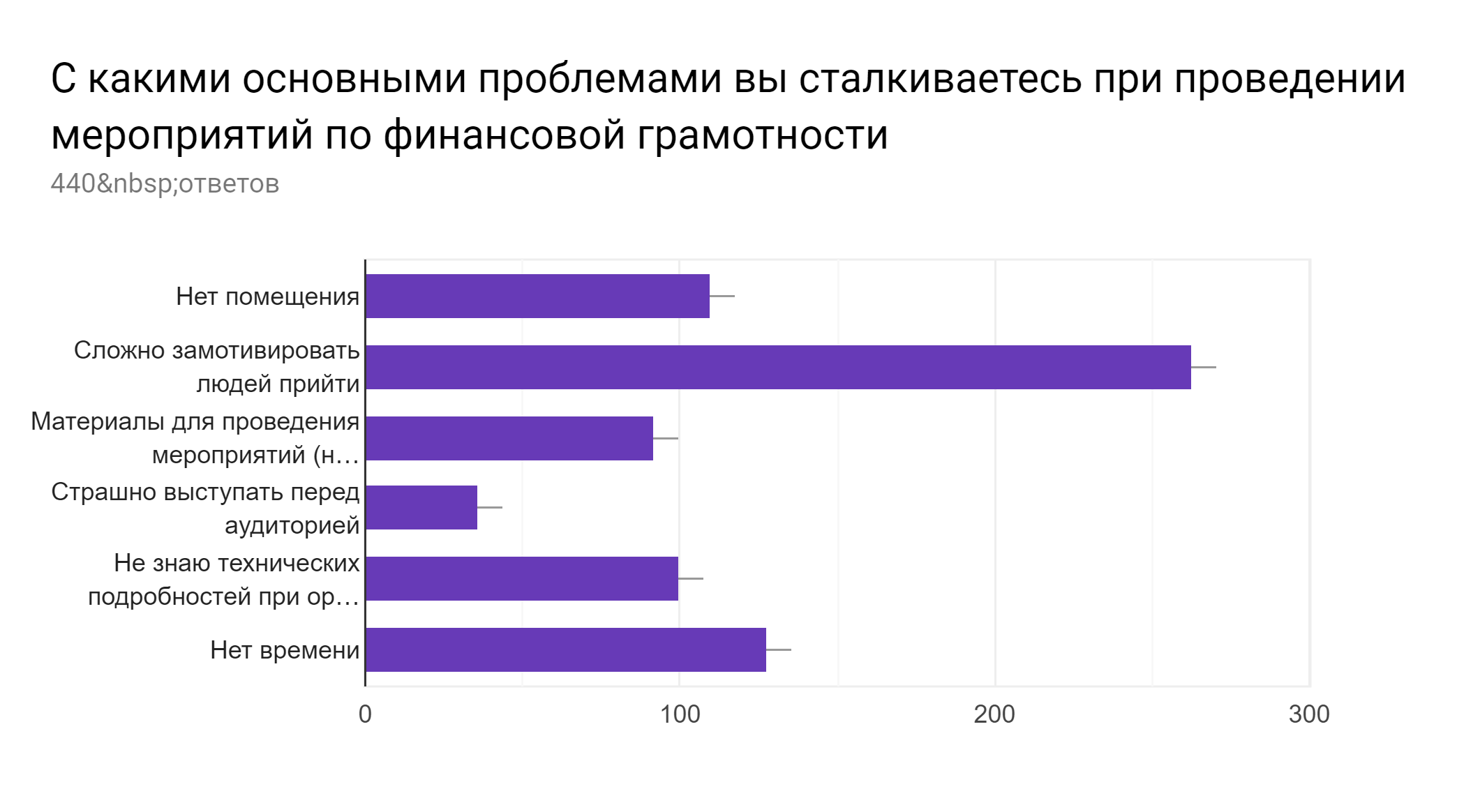 16